Логопедическое занятие.
Дифференциация звуков Ц и Ч
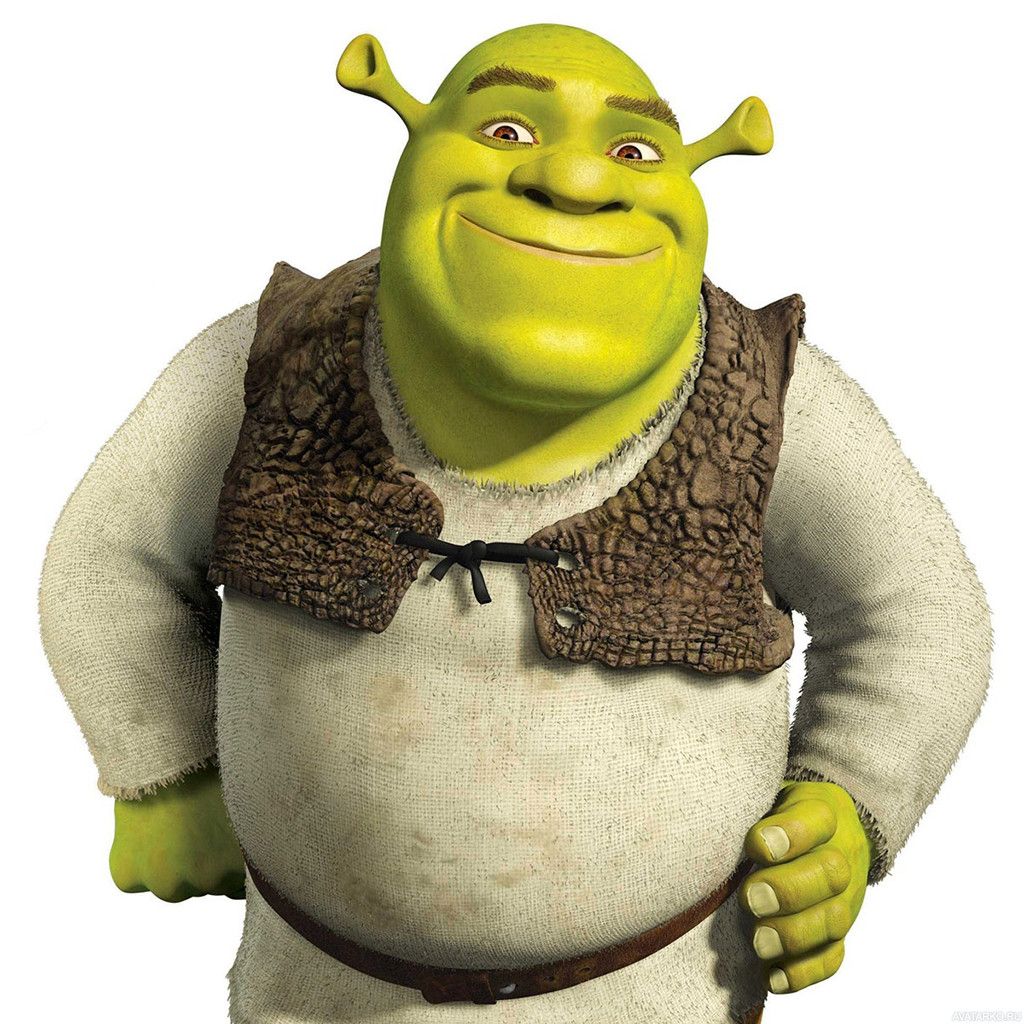 Самомассаж
Артикуляционные упражнения
ПЕ-ПЕ-ПЕ-ПЕ
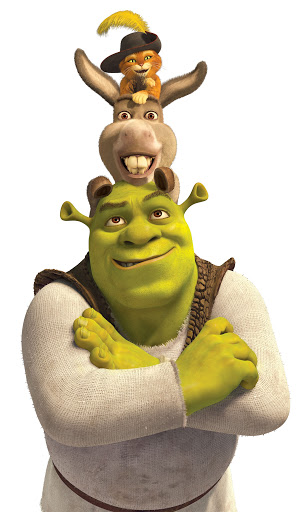 Мы испечь блины решили, 
Много теста замесили.
Чтобы было веселей,
Пригласили всех друзей.
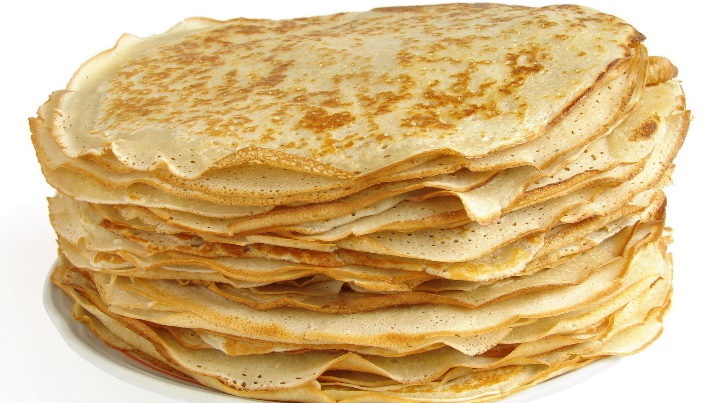 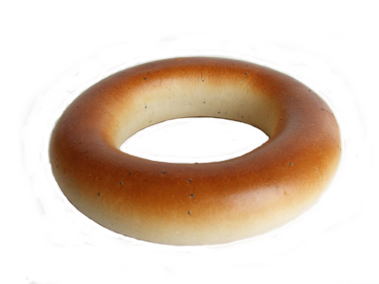 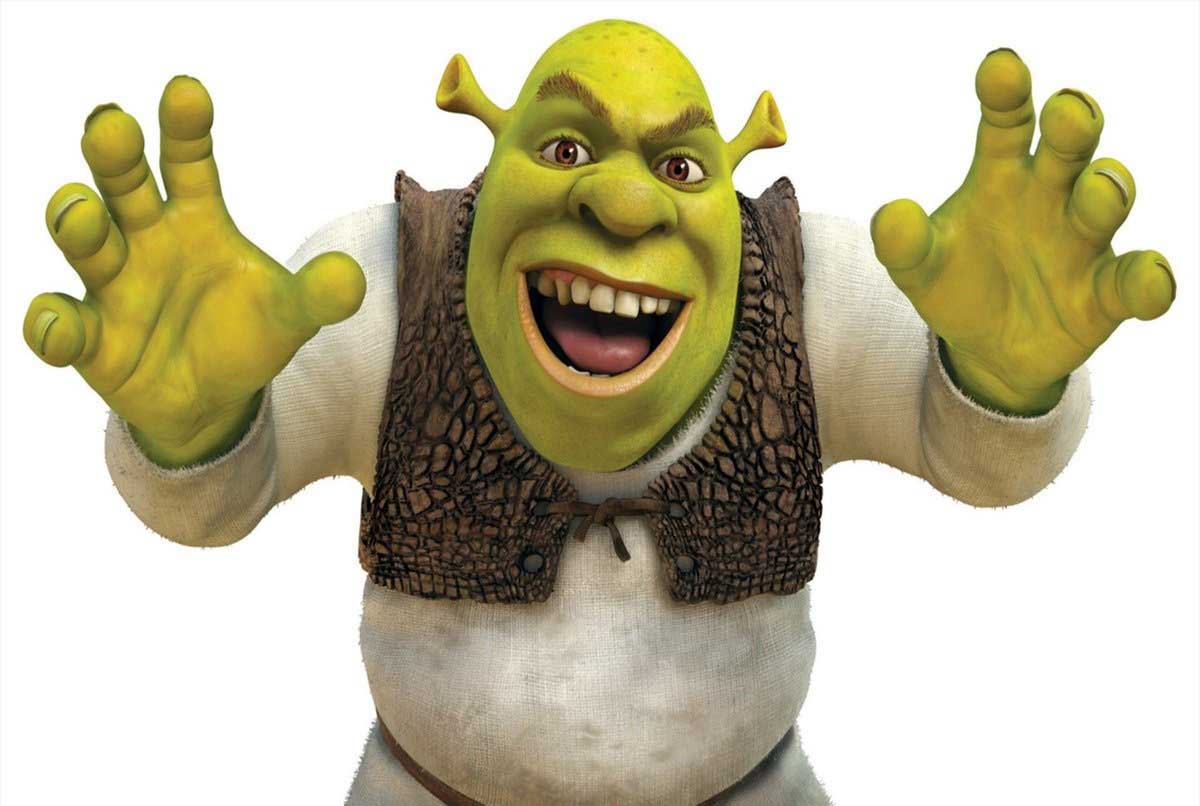 Словно трубочка
У нас дудочка.
Подудим мы в дудочку,
Тянем губы трубочкой.
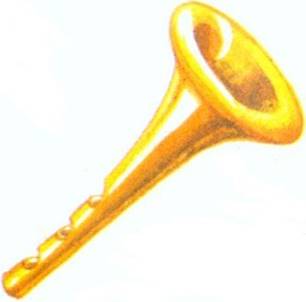 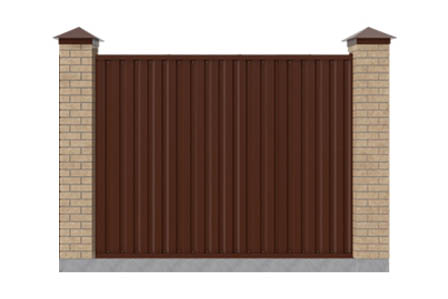 Вышли утром мы во двор
И построили забор. 
Зубки сомкнуты сейчас;
Получилось все у нас.
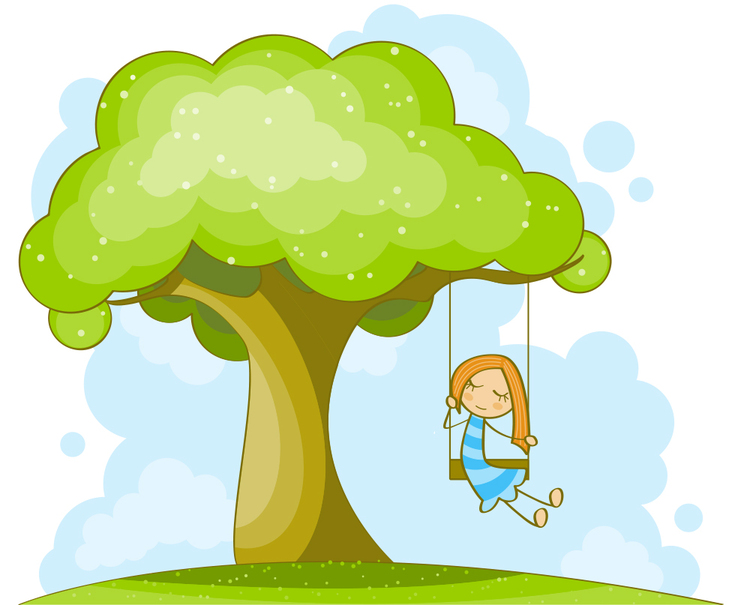 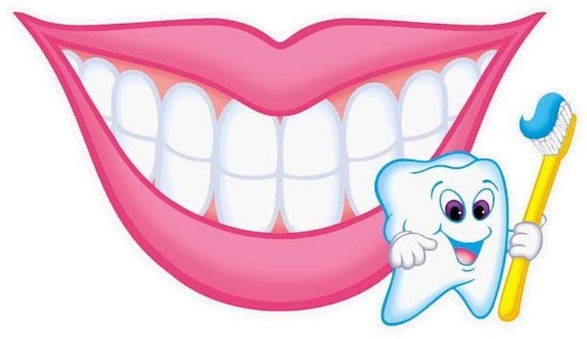 Мы, конечно, очень любим 
Аккуратно чистить зубы. 
Раз, два; три; четыре, пять 
Наши зубки заблестят.
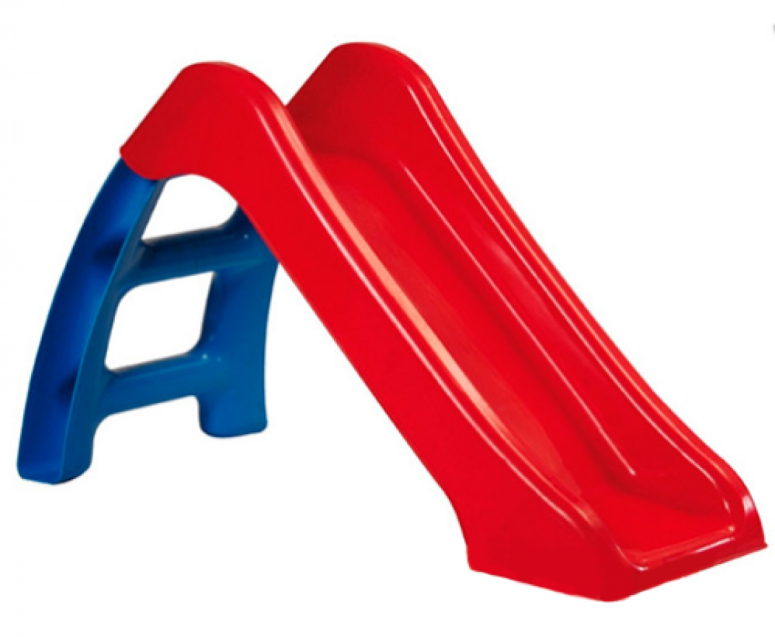 На качелях мы качались,
Высоко вверх поднимались,
Вверх – вниз, вверх – вниз,
Очень крепко ты держись.
Вот так горка, что за чудо!
Выгнулся язык упруго:
Кончик в зубы упирается,
Бока к верху устремляются.
Характеристика звуков Ч и Ц
Ц
Ч
СОГЛАСНЫЙ
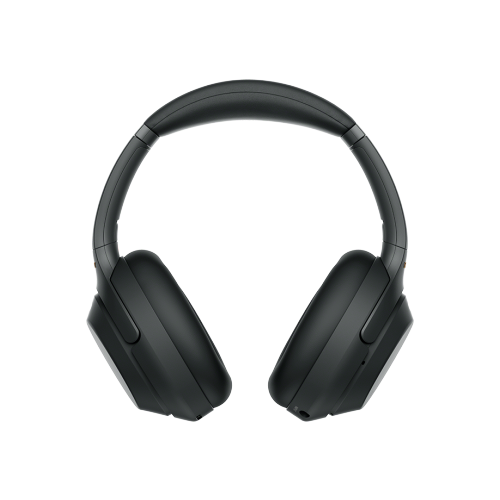 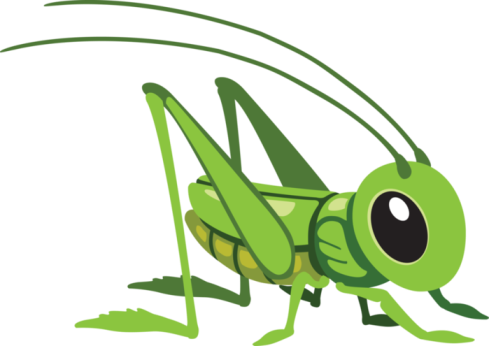 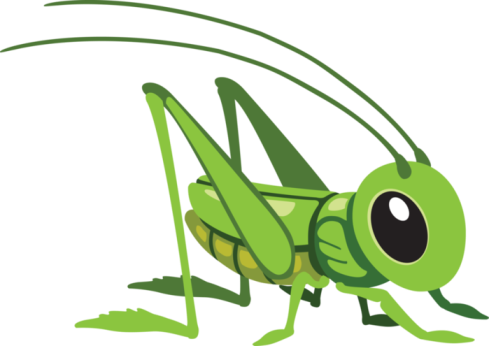 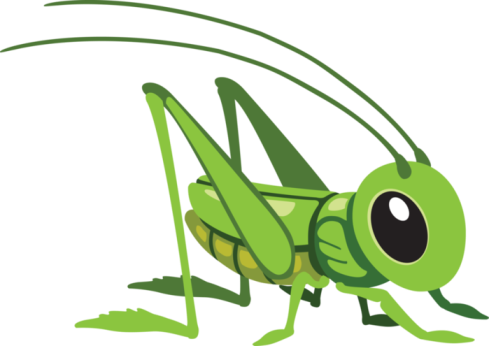 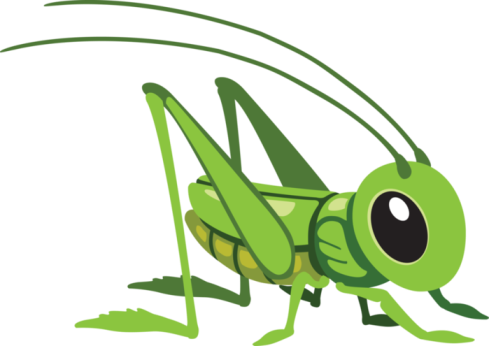 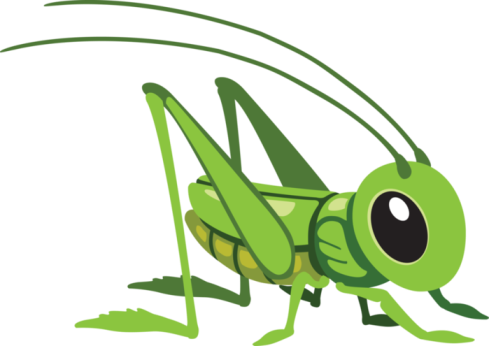 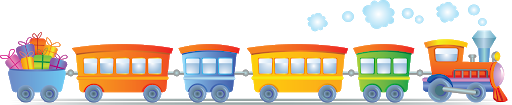 Ч
Ц
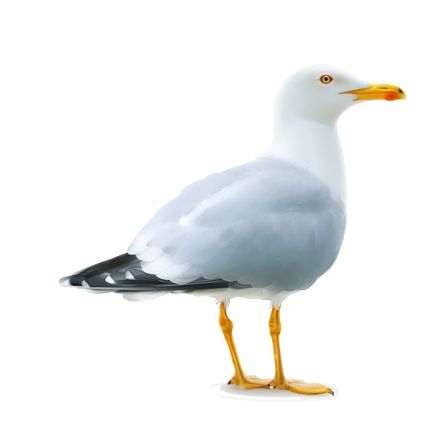 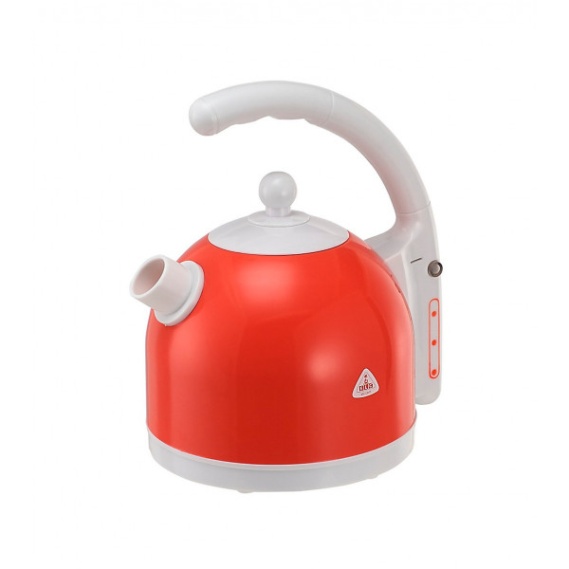 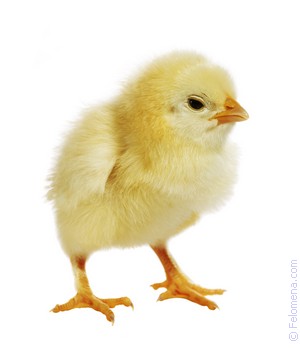 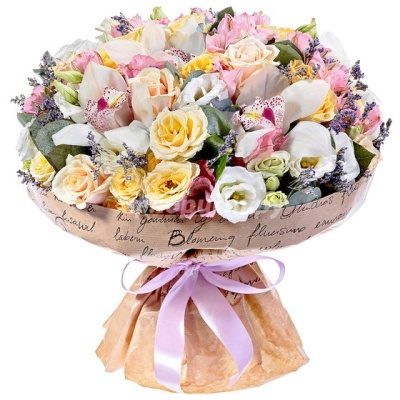 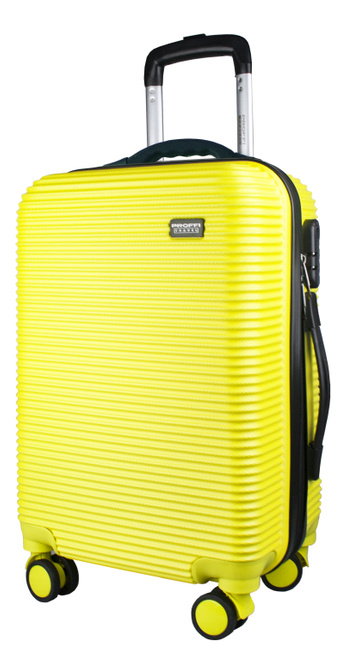 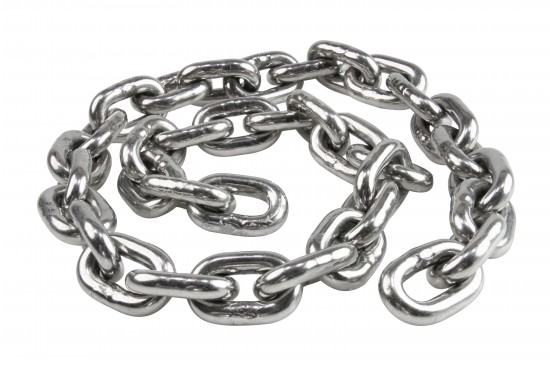 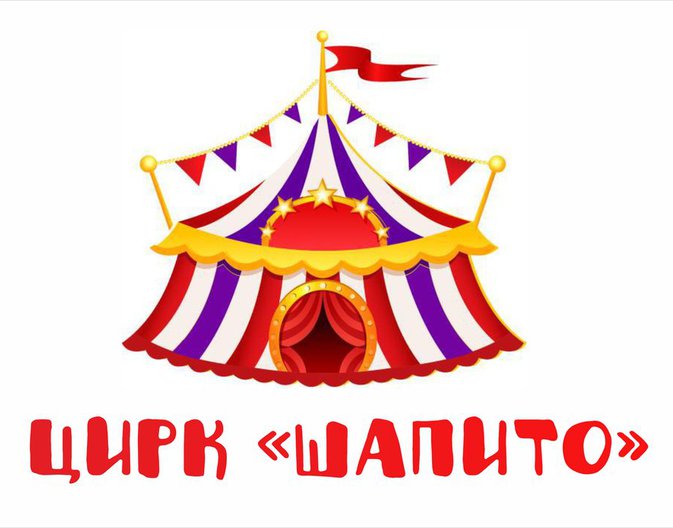 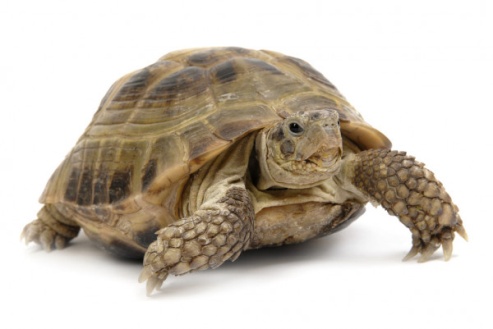 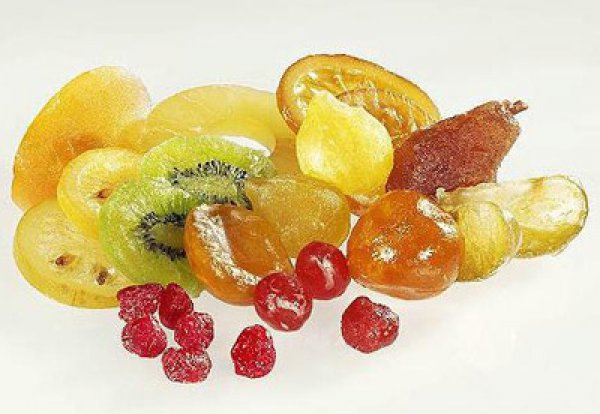 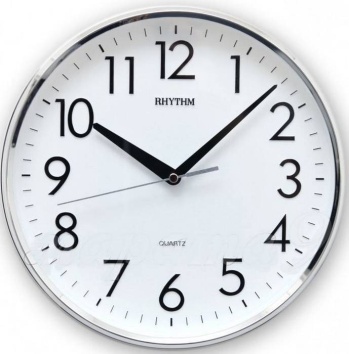 Физминутка
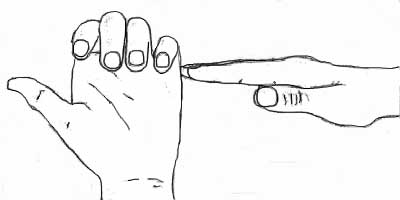 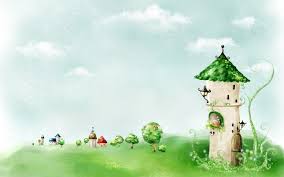 Повторюшка
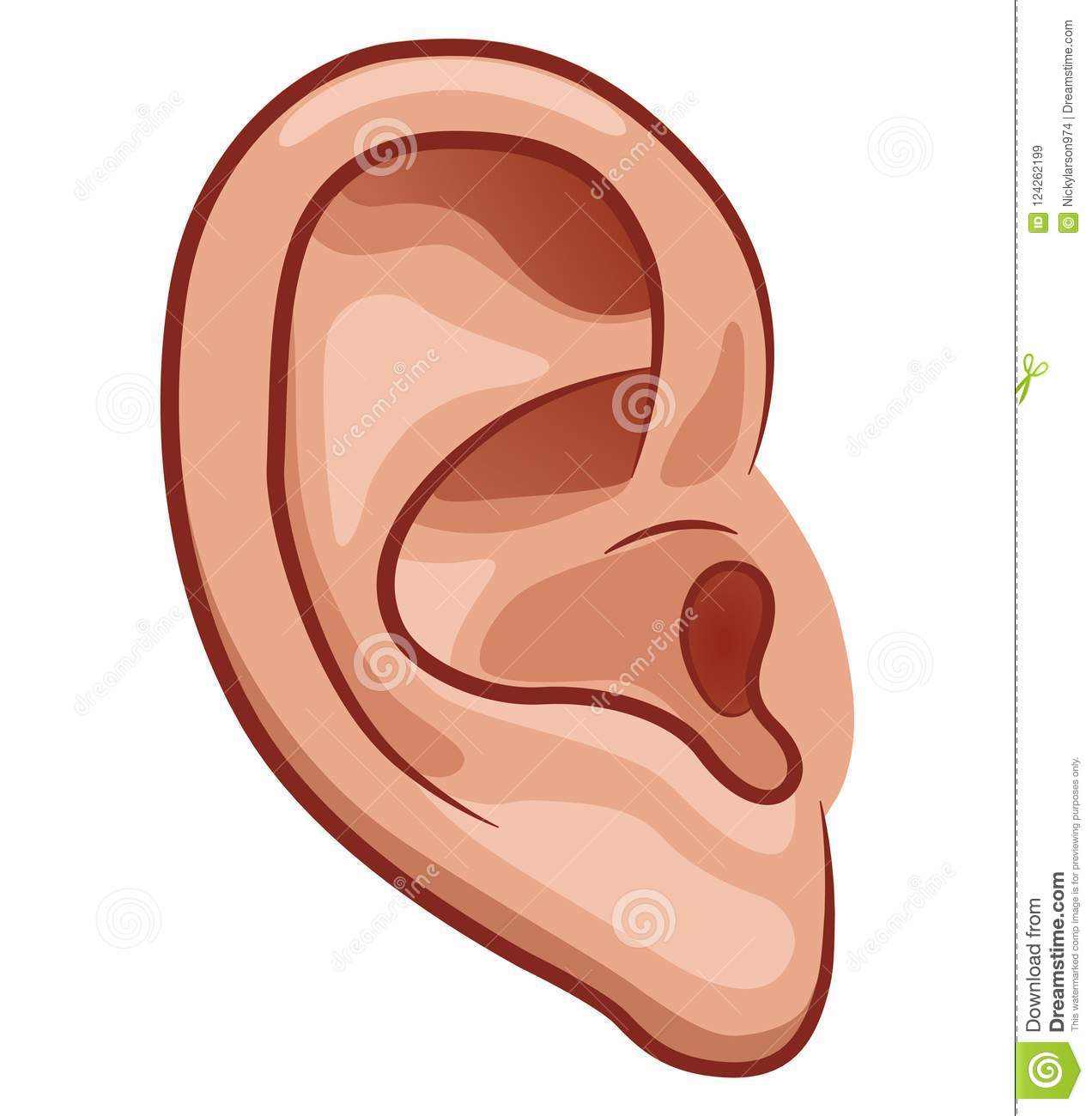 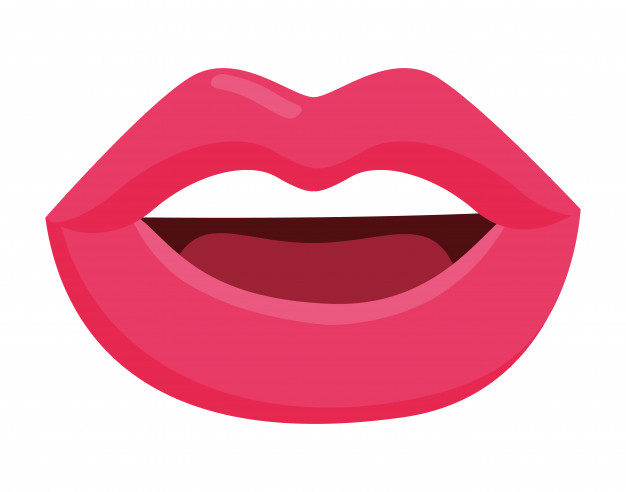 Че-це   чех-цех  ча-ца  чапвть-цапать
Це-че   цепи-чеки  ца-ча  цапля-чайка
Дифференциация звуков Ц и Ч
АЦ-ОЦ-УЦ      АЧ-ОЧ-УЧ
    ЯЦ-ЁЦ-ЮЦ      ЯЧ-ЁЧ-ЮЧ
Игра «Скажи наоборот»
АЦ-АЦ
АЧ-АЧ
ОЦ-ОЦ
ОЧ-ОЧ
УЦ-УЦ
УЧ-УЧ
ЭЦ-ЭЦ
ЕЧ-ЕЧ
ЫЦ-ЫЦ
ЫЧ-ЫЧ
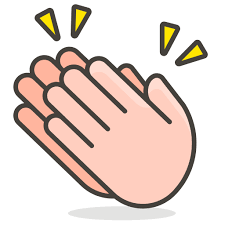 Назови картинки
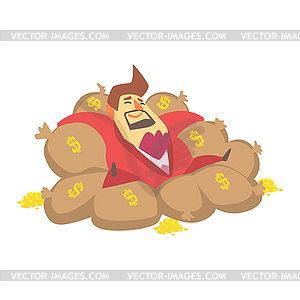 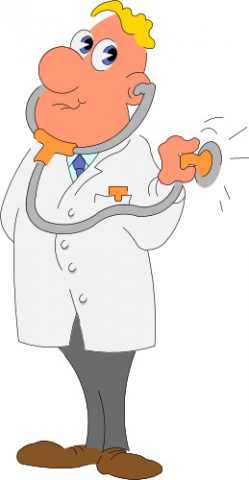 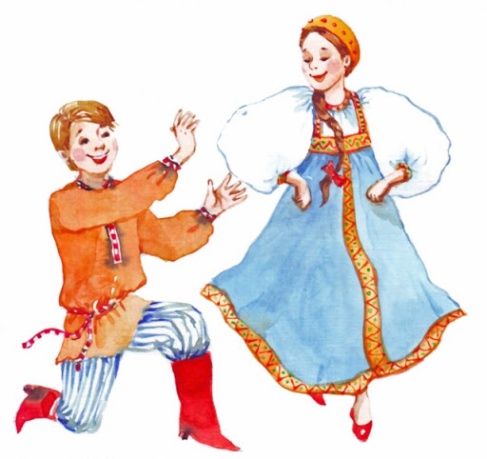 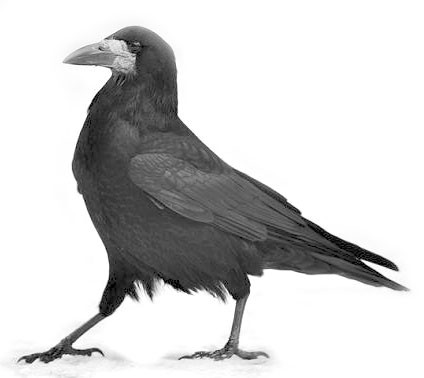 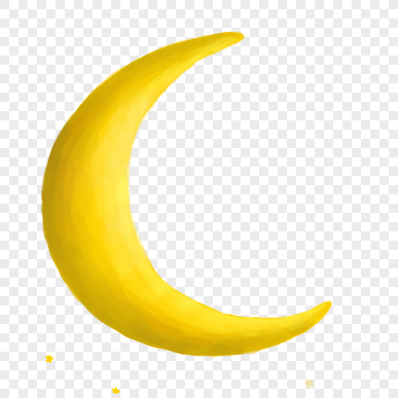 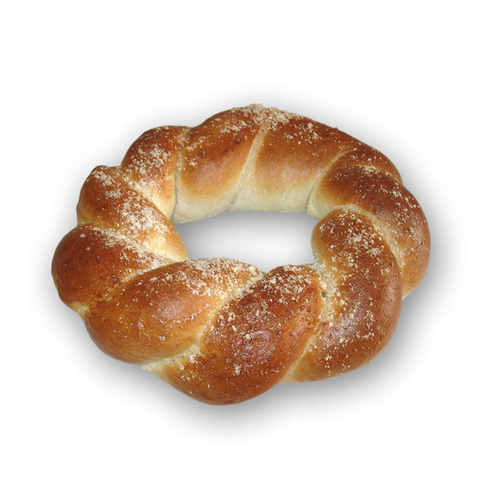 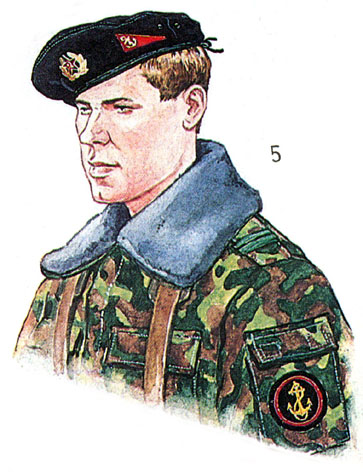 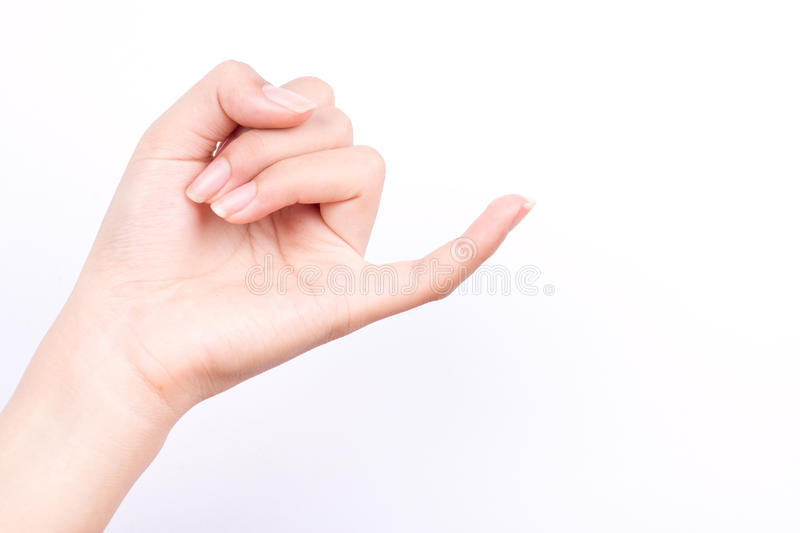 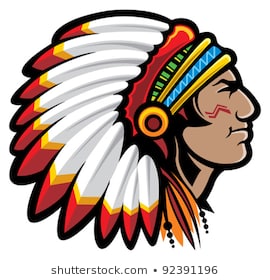 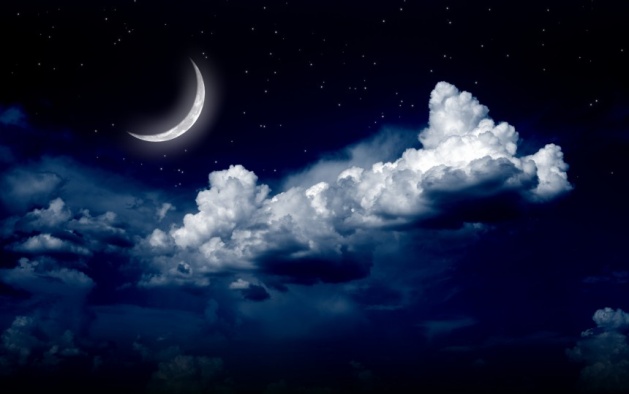 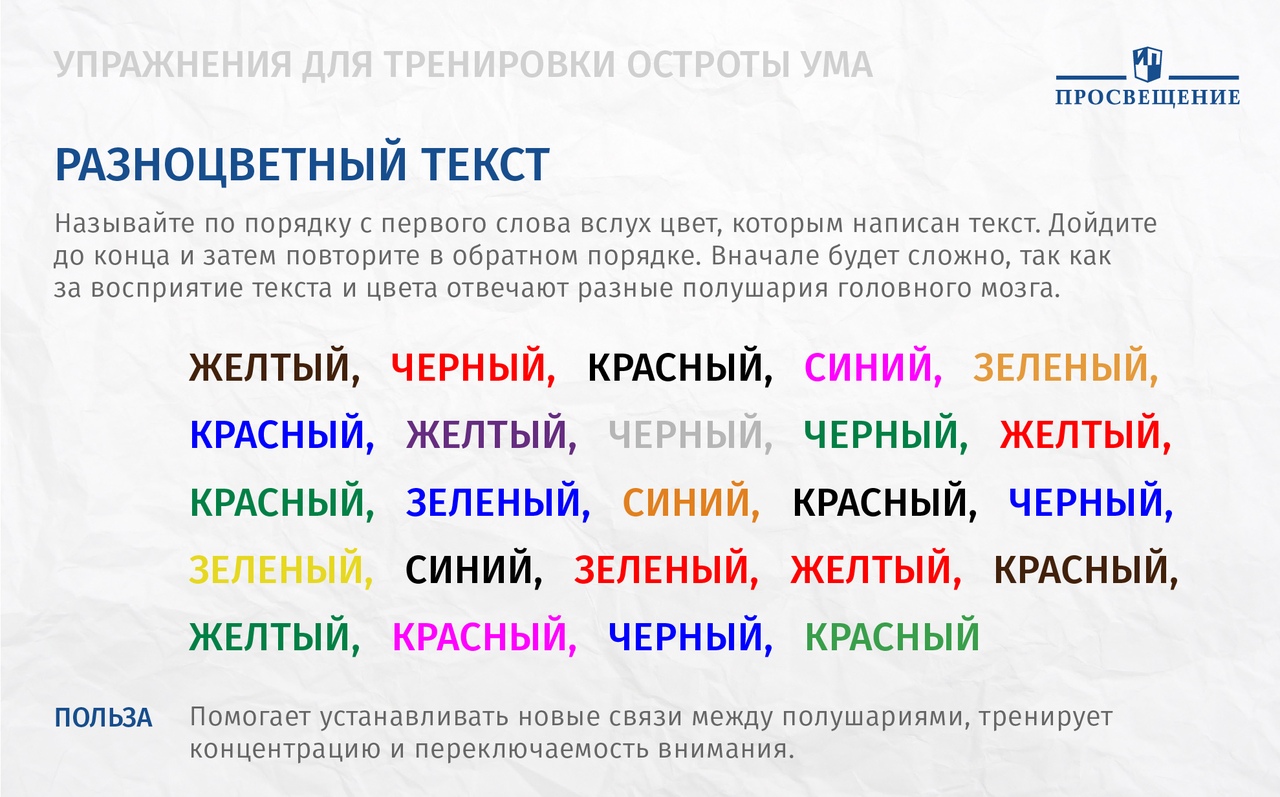 Предложения
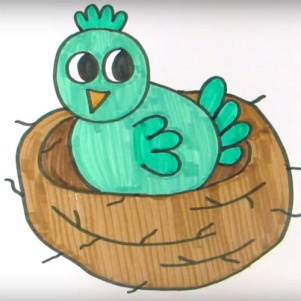 ЕЦ-ЕЦ-ЕЦ – Сидит в гнезде птенец.


ЕЧ-ЕЧ-ЕЧ – у Андрея меч.


ИЦ-ИЦ-ИЦ – Для уколов нужен шприц.


ИЧ-ИЧ-ИЧ – привезли кирпич.
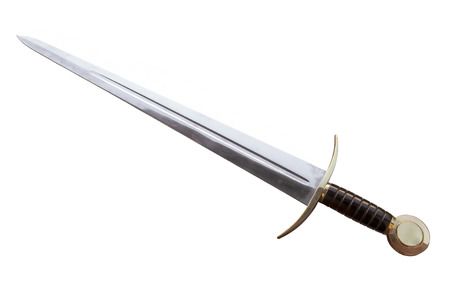 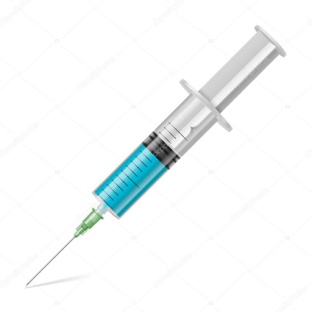 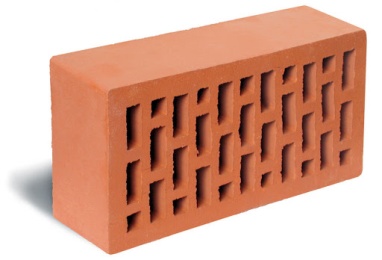 Молодец!
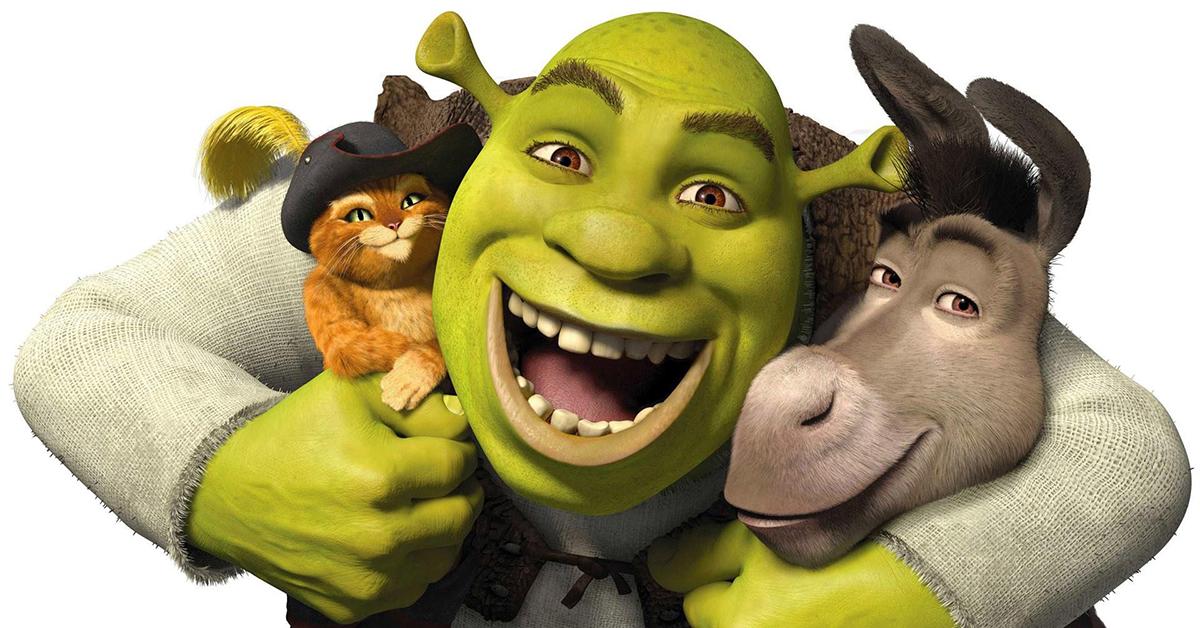